6-sinf
O‘zbek tili
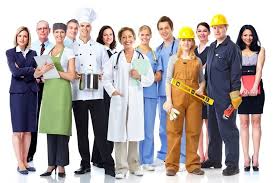 Mavzu: Kasblar                        (Kasb – hunar otlari, ularning yasalishi va qo‘llanishi)
O‘qituvchi:
To‘rayeva  Munira Samatovna
Turayeva Munira Samatovna. Yashnobod tumani 231-maktab.
O‘tgan  darsda  berilgan  topshiriqni  tekshiramiz
“Kim  bo‘lsam  ekan?” mavzusida matn tuzing.
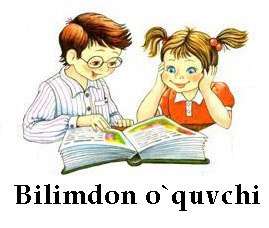 Men  kelajakda   shifokor  bo‘lmoqchiman.   Bemorlarni davolab, ularning dardiga davo  bo‘lishni  istayman. Shifokorlarlning oppoq kiyimlari, bemorlarni  mehr bilan davolashlari  ularga  havas  qilishimga sabab  bo‘lgan.  Shifokorlik  kasbini  egallash uchun tinimsiz bilim o‘rganish kerak. Yurtim ravnaqiga o‘z hissamni qo‘shaman.
Turayeva Munira Samatovna. Yashnobod tumani 231-maktab.
Tayanch  so‘zlar
Hunarmand, ilm, zardo‘zlik, duradgorlik, mehnat
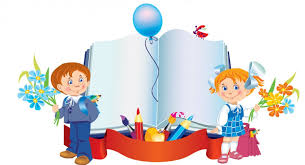 Turayeva Munira Samatovna. Yashnobod tumani 231-maktab.
Eslatma
O‘zbek  tilida 
kasb – hunar  otlari     
  -lik, -chilik qo‘shimchalari bilan  hosil  qilinadi.
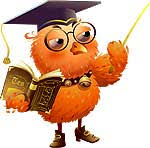 Turayeva Munira Samatovna. Yashnobod tumani 231-maktab.
Rasmlarni   kuzatamiz
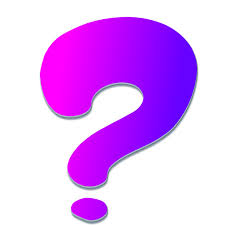 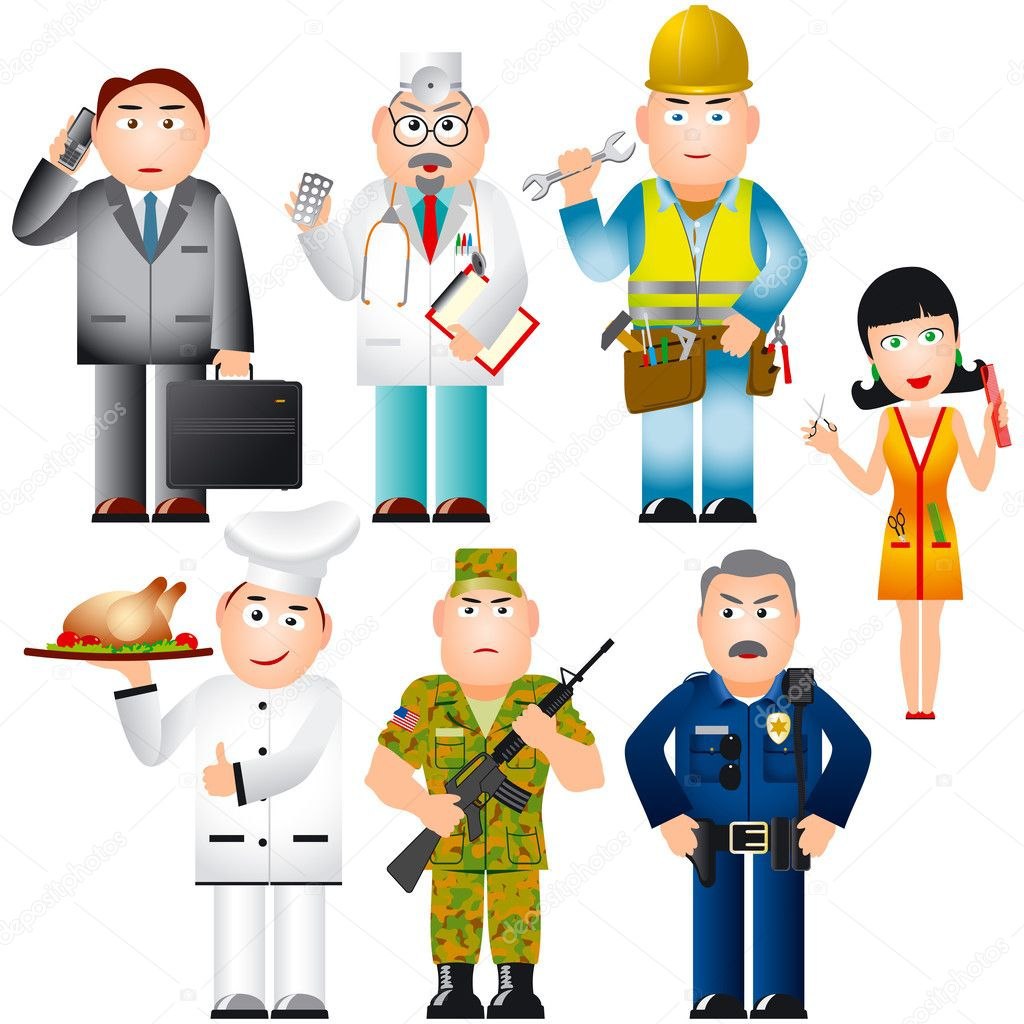 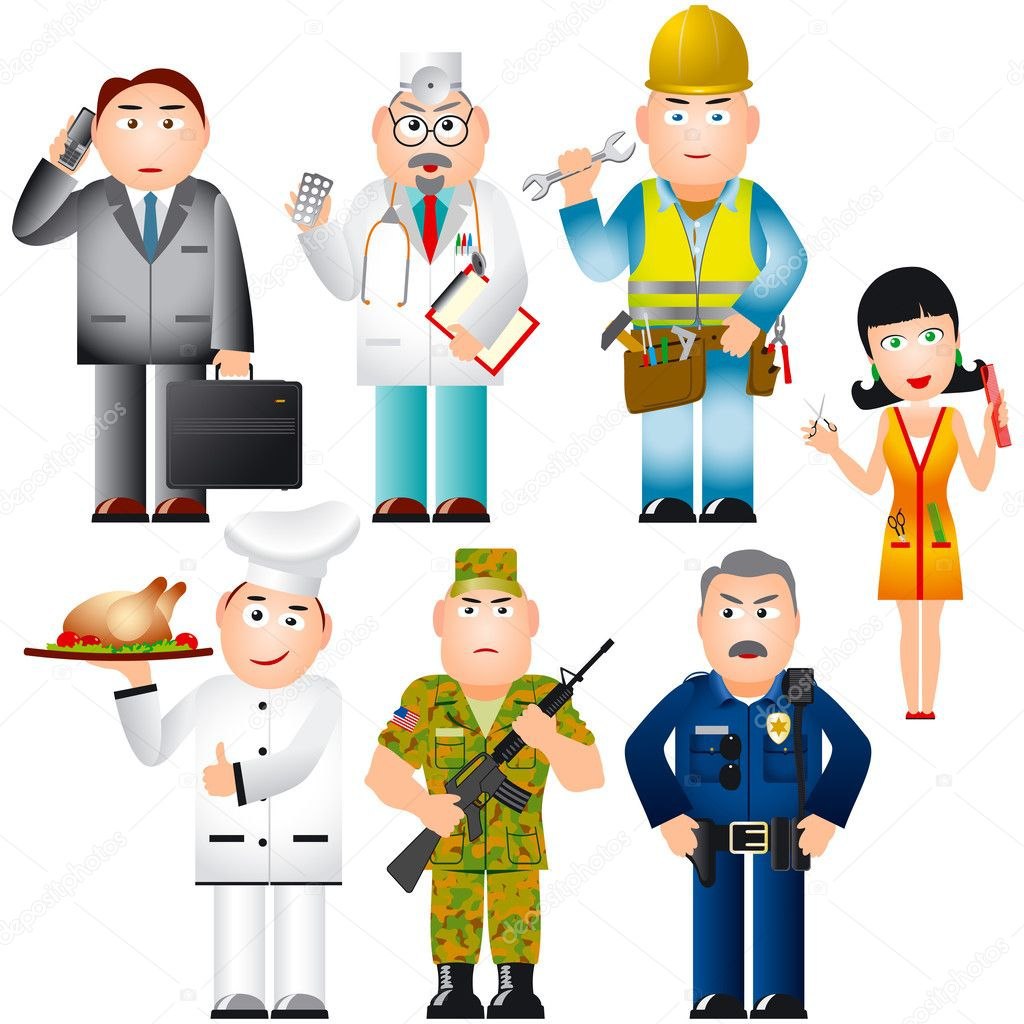 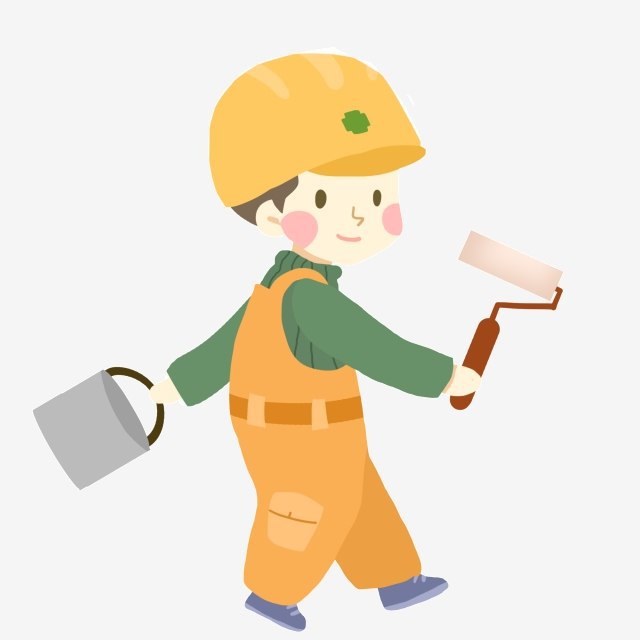 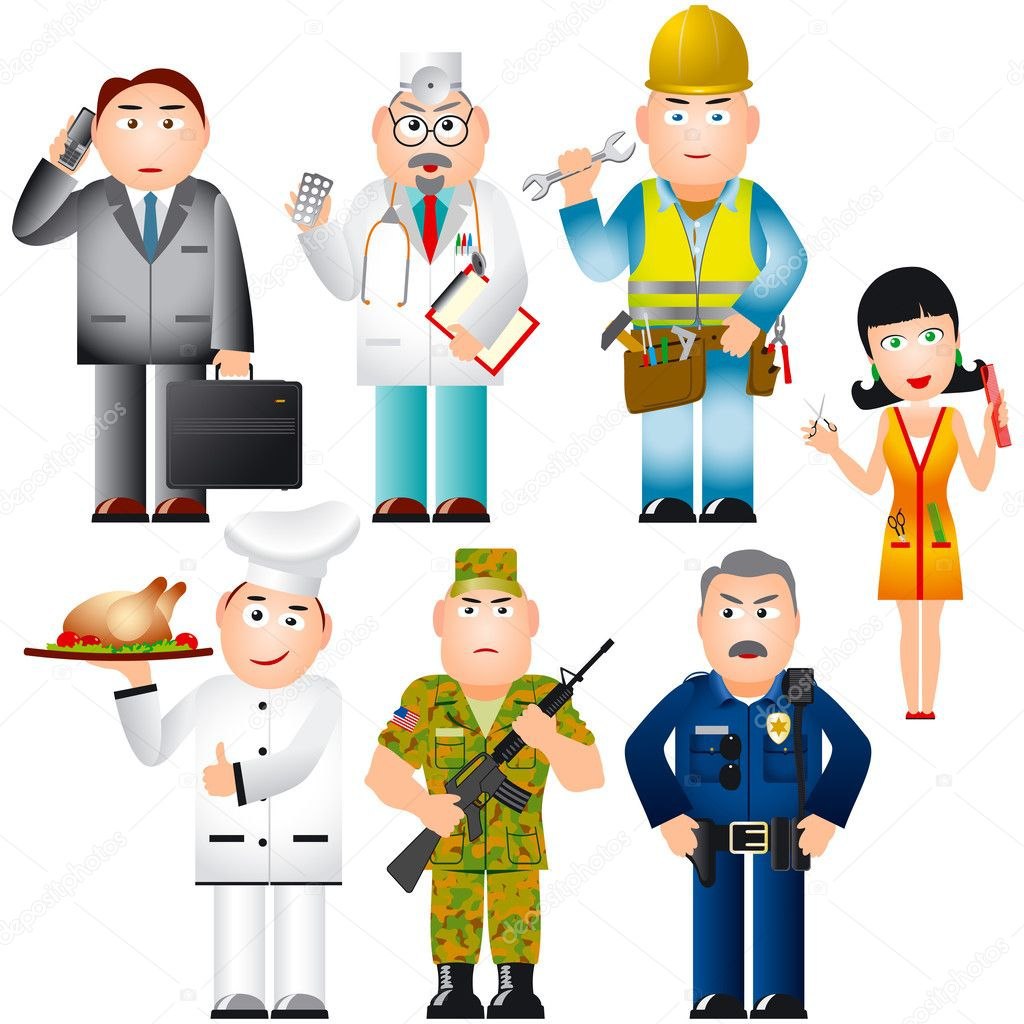 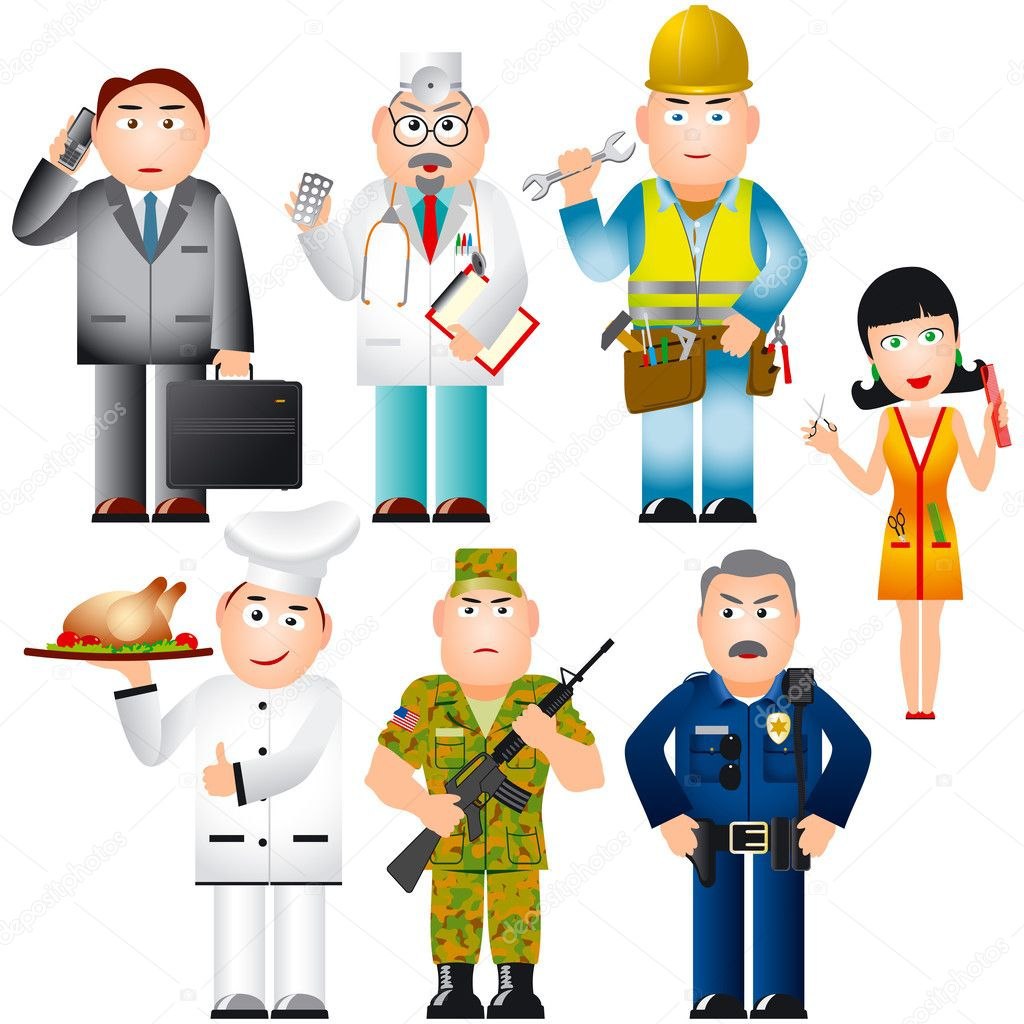 Turayeva Munira Samatovna. Yashnobod tumani 231-maktab.
Topshiriqni  tekshiramiz
Rasmlarda  quyidagi  kasb  egalari  tasvirlangan.
Shifokor
Oshpaz
Harbiy
Sartarosh
Bo‘yoqchi
Turayeva Munira Samatovna. Yashnobod tumani 231-maktab.
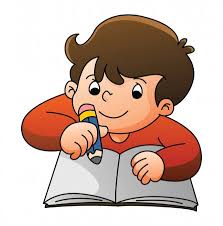 3-mashq
Matnni o‘qing. Kasb-hunar otlarini toping.
Dam olish kuni o‘qituvchimiz bilan yangi uylar  qurilayotgan turar-joy dahasiga bordik. Qurilish  boshlig‘i bizga  quruvchilik kasbi haqida so‘zlab  berdi.  Avval uylarning loyihasi chizilar ekan. So‘ng moliyaviy xarajatlar  hisoblab  chiqilar  ekan.  Keyin  uy-joy qurilishi  uchun  qurilish  mollari  ajratilib,  quruvchilar  ish boshlashar  ekan. Ko‘p qavatli uyning devorlari  bizning ko‘z  o‘ngimizda qad ko‘tardi. Men quruvchilik kasbiga qiziqib  qoldim.
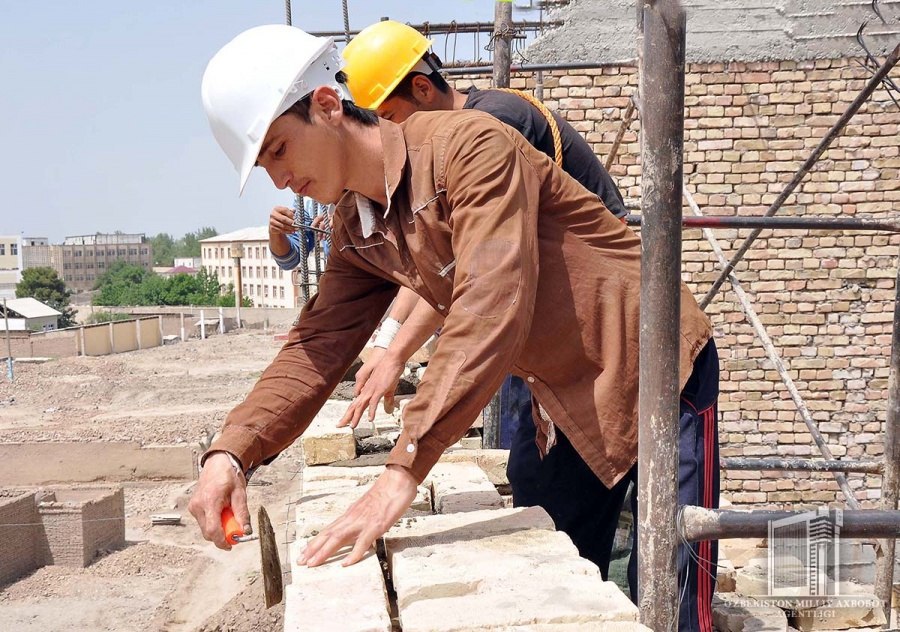 Turayeva Munira Samatovna. Yashnobod tumani 231-maktab.
Topshiriq
Berilgan  rasmlarda  kasbga  oid  so‘zlarni  alohida  guruhga,  hunarga  oid  so‘zlarni  alohida  guruhga  ajratib  yozing
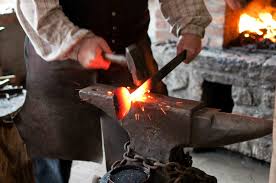 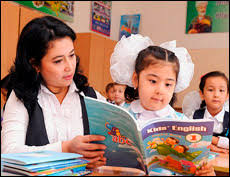 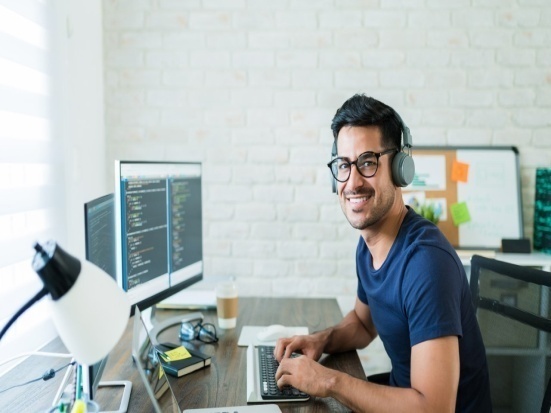 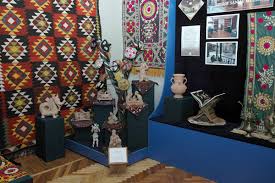 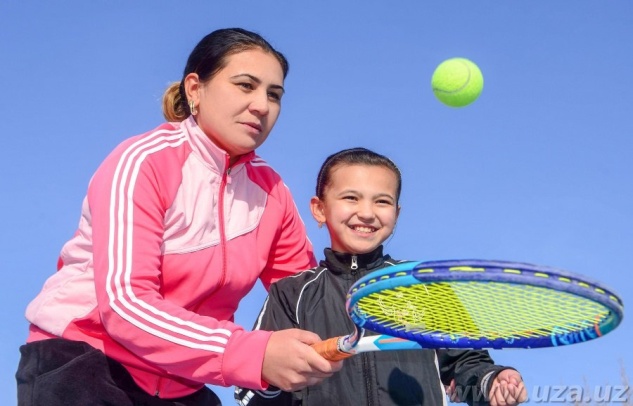 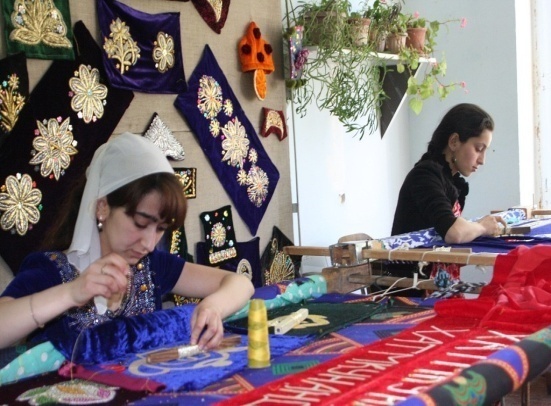 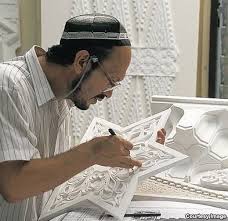 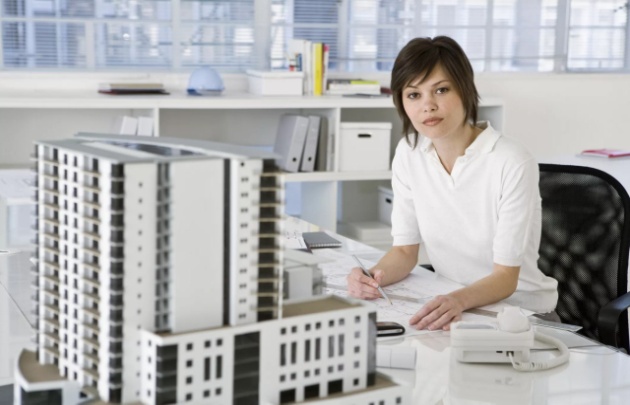 Turayeva Munira Samatovna. Yashnobod tumani 231-maktab.
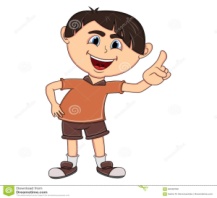 Topshiriqni  tekshiramiz
Kasblar
Hunarlar
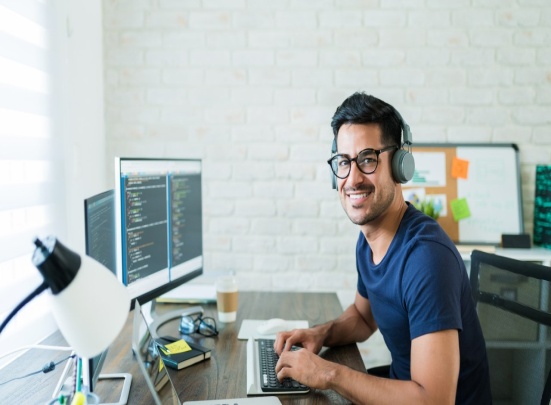 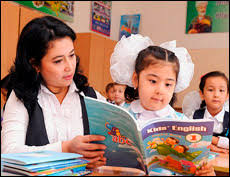 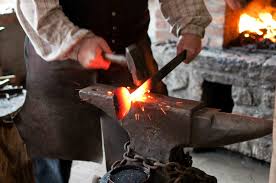 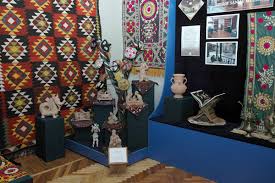 Dasturchi
O‘qituvchi
Temirchi
Gilamdo‘zlik
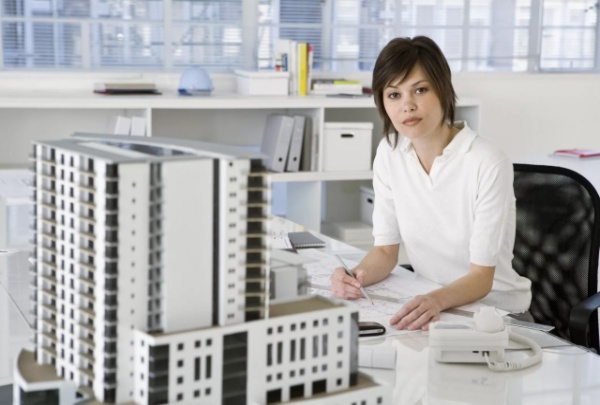 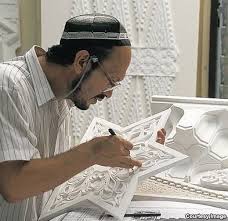 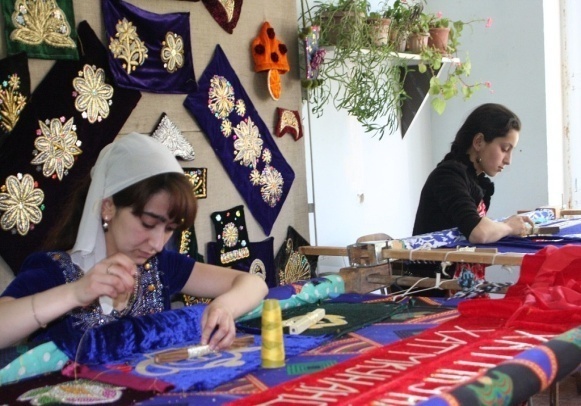 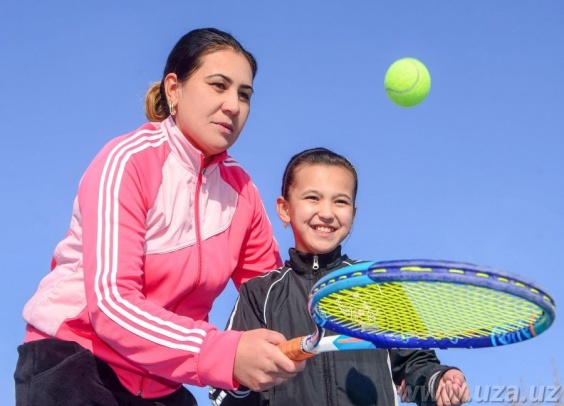 Murabbiy
Arxitektor
Zardo‘zlik
Ganchkorlik
Turayeva Munira Samatovna. Yashnobod tumani 231-maktab.
Mustaqil  topshiriq
Gaplarni  o‘qing.  Gaplardagi   kasb-hunarga  oid  so‘zlarni  ajratib  yozing.
1. Madina   bolalikdan  o‘qituvchi  bo‘lishni orzu qilar edi.
2. Mahallamizdagi ayollar gilamdo‘zlik bilan shug‘ullanishadi. 
3. Ikrom aka shogirdlariga temirchilik hunarining sirlarini 
    o‘rgatadi. 
4. Ukam  duradgorlik  ishlari bilan band  bo‘ldi.
5. Shifokorlar bemorlarni davolaydilar. 
6. Dadam bizga  ovchilik kasbi haqida so‘zlab berdi. 
7. Harbiylar yurt  sarhadlarini  qo‘riqlamoqdalar. 
8. Qandolatchi opa-singillar turli xil shirinliklar 
    tayyorlashmoqda.
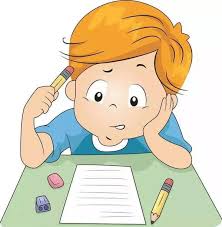 Turayeva Munira Samatovna. Yashnobod tumani 231-maktab.
Topshiriqni  tekshiramiz
O‘qituvchi
Gilamdo‘zlik
Temirchilik
Shifokor
Ovchi
Duradgorlik
Harbiy
Qandolatchi
Turayeva Munira Samatovna. Yashnobod tumani 231-maktab.
2-topshiriq
Suhbat  matnini  o‘qing  va davom  ettiring.
Qayerdan  kelyapsan?
Maktabimiz  ustaxonasidan.
U  yerda  nimalarni  o‘rganasiz?
Duradgorlikni o‘rganyapmiz. O‘zing qayerdan  kelyapsan? 
Men ham to‘garakdan kelyapman. Yozgi ta`tilda o‘ymakorlik  to‘garagiga qatnagan  edim. 
O‘ymakorlik to‘garagida nimalarni o‘rganding?
Bu to‘garakda  yog‘ochga  turli xil shakllar  va bezaklar  berishni o‘rgandim. Sen duradgorlik to‘garagida nimalarni o‘rganding?
Men duradgorlik  to‘garagida yog‘ochga ishlov berishni  o‘rgandim.
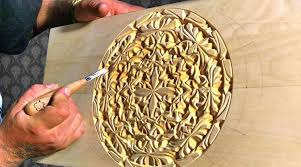 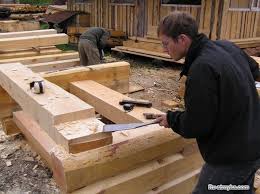 Turayeva Munira Samatovna. Yashnobod tumani 231-maktab.
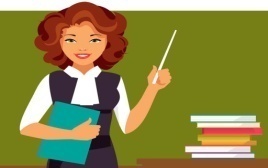 Adabiy  o‘qish
Hunarmand
Bo‘lsang hunardan unar
O‘zlari xo‘p o‘qigan,
Ertak, she’rlar to‘qigan. 
Yana usta pazanda. 
Qo‘shiqchi ham sozanda.
Uning  yopgan shirmoyi, 
To‘lin  oyday  chiroyi.
Bo‘yoqchi Turg‘un tog‘am 
Yetmish hunarda bekam. 
Obid Rasul.
Qo‘lida  cho‘tka,  moyi,
Doim ochiq chiroyi. 
Bo‘yoqchi Turg‘un tog‘am,
Yetmish hunarda bekam. 
U bo‘yagan rom, beshik,
Tunukali tom, eshik.
Devorga  chizgan naqshi,
Qanday charaqlar yaxshi. 
Tog‘am kabi serhunar,
“Hunarmand”  she’rida  qaysi  kasb-hunarlarning  nomlari   keltirilgan?
Turayeva Munira Samatovna. Yashnobod tumani 231-maktab.
Topshiriqni  tekshiramiz
“Hunarmand”  she’rida  quyidagi kasb-hunarlarning  nomi   keltirilgan.
Bo‘yoqchi
Rassom
Pazanda
Yozuvchi, shoir
Qo‘shiqchi
Sozanda
Novvoy
Turayeva Munira Samatovna. Yashnobod tumani 231-maktab.
Lug‘at
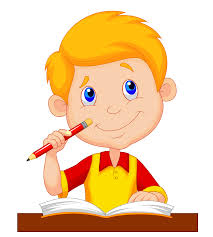 O‘ymakorlik – гравировка

Ganchkorlik -  штукатурное  дело 

Duradgor  -  плотник
Turayeva Munira Samatovna. Yashnobod tumani 231-maktab.
Uyga topshiriq
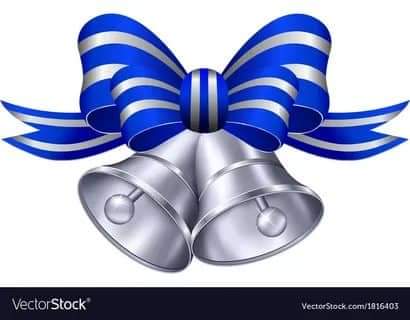 1-topshiriq.
4 ta  kasbga  oid,  
4 ta  hunarga oid  gaplar tuzing.  

2- topshiriq.
 “Hunarmand” she’rini yod oling.
Turayeva Munira Samatovna. Yashnobod tumani 231-maktab.